Пловдивски университет „Паисий Хилендарски“Физико-технологичен факултет
1. Метрология, величини, средства и значение
гл. ас. д-р Иван Бодуров
„Смъртно наказание очаква тези, които забравят или пренебрегват задълженията си да калибрират еталонните си мерки за дължина на всяка пълна луна“

Египет, 3000 г. пр. н. е.
„Ако сте в състояние да измерите онова, за което говорите и ако можете да го изразите с число, вие знаете нещо!“

Уилям Томсън (лорд Келвин)
1824 - 1907
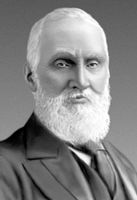 Метрология
Метрология (от гръцки μετρον + λογος) – наука за измерването, методите и средствата за измерване.

Обект на метрологията са количествените характеристики на те-лата, веществата и явленията и по-точно – измерителните еди-ници, тяхното възпроизвеждане и методите за измерване на ве-личините.

Към метрологията се отнасят още: обща теория на измервания-та и измервателната техника.
Етапи в развитието на метрологията
3000 г. пр. н. е. – 1 царски лакът – разстоянието от лакътя до вър-ха на средния пръст на управляващия фараон + педята му (около 52,3 см.)

1799 г. – приемане на еталона за метър и килограм.

1832 г. – Гаус разработва абсолютна система на мерните едини-ци (CGS)

1960 г. – разработена е Международна система на мерните еди-ници (SI)
Метрологията се разделя на три основни дяла:

 теоретична метрология;
 практична (приложна) метрология;
 законодателна метрология;

 паричните единици на държавите.
Проблеми пред метрологията
създаване на обща теория на измерванията;
 формиране на единиците на физическите величини;
 създаване на еталонни образци;
 разработване на основни принципи (законодателна метроло-гия)
 разработване и стандартизиране на основните средства за измерване
 разработване на методи за определяне на точността на из-мерванията.
Средствата за измерване на величините биват произволни и специални:

Произволни средства - 

Специални средства – 
	- естествени
	- технически
Метрологията възниква по време на възраждането и има за предмет мерките за:
 дължина;
 вместимост;
 тегло;
 време

Основен недостатък е липсата на общоприети единици за определяне на величините!
Различните единици, използвани в практиката и произвол-ният им избор имат следните последици:

 Отделните държави или групи от държави използват от-делни мерки и теглилки:
	- англо-саксонска измервателна система – инч, фут, ярд, левга, миля, фунт, унция, градуси по Фаренхайт и други.
	- руска измервателна система – сажен, верста, пуд и др.
	- арабски единици – ока
 В научните изследвания същестували стихийни метроло-гични принципи.
Създават се национални центрове по метрология и хранилища за национални еталони:
 Главна палата за мерки и теглилки – 1892 г., Русия
 Държавен комитет по стандартизация, Русия
 Национална физическа лаборатория, 1900, UK
 Национално бюро за стандарти - > Национален институт за стандарти и технологии – 1901 г., USA
 Федерален физико-технически институт, Германия
 Национален изследователски съвет, Канада
 Национална еталонна лаборатория, Австралия
 Национален център по метрология, България
В международни мащаби метрологичната дейност се координира от следните организации:


 Международна организация по стандартизация (ISO)
 Международен съюз по чиста и приложна физика (IUPAP)
 Международен съюз по чиста и приложна химия
 Международна електротехническа комисия (IEC)
Съвременната метрология налага международни и национални изисквания за:

 прилагане на вземаните решения на международно ниво за единиците на величините;
 избор на най-нови еталони за международни прототипи;
 въвеждане в употреба на измервателни средства само с нормирани метрологични характеристики;
Съвременната метрология налага международни и национални изисквания за:

стандартизация и унификация на:
единиците на величините;
термините и определенията;
държавните еталони и свързаните с тях уреди за проверка;
начините за изразяване и формата на представяне на резултатите от измерванията и точността им
В днешно време обекти на метрологията за обикновения човек са тези:

 които се теглят;
 линейни, повърхнинни и обемни размери;
 чиито разходи се оценяват особено скъпо;
 чието ниво е от интерес за личното здраве;
 с „допустими нива“ и „безопасни нива“;
„Единиците не са просто средство за правене на сметки, а съществена компонента в културната магистрала на една нация … и представлява числен еквивалент на езика, традициите и обичаите.“

сп. Nature, 1990 г.
Величина – наименование за количествена характеристика (коли-чество, степен или интензивност) или накратко – всичко, което мо-же да се измери или изчисли.

Измервателна единица е тази стойност на величината, с която е прието да сравняват всички други нейни стойности.

Измерителна система – съгласувана съвкупност от измервателни единици. Тези единици, които имат обща мярка се наричат съизме-рими, а тези, които нямат са несъизмерими.
Означения на физическите величини

За основни групи физически величини в съвременната метро-логия са приети следните:

 величини за пространство и време;
 механични величини;
 електрични и магнитни величини;
 топлинни величини;
 оптични величини.
Дробни и кратни измервателни единици
в системата SI
Измервания

	Средство за измерване – техническо средство, което се из-ползва в процеса на сравняване на величините, има норми-рани и обявени метрологични характеристики и отчита резул-татите от измерванията в единици за величините.
	Измерванията биват:
	- преки;
	- косвени.
Точност на измерванията – отразява степента на близост на измерваната величина до нейната действителна стойност: това е най-малката част от мерната единица, до която с достовер-ност може да се извърши измерването.

Толеранс – допустима неточност.